Архітектурний образ
Павлюк Т. С.
Повторення
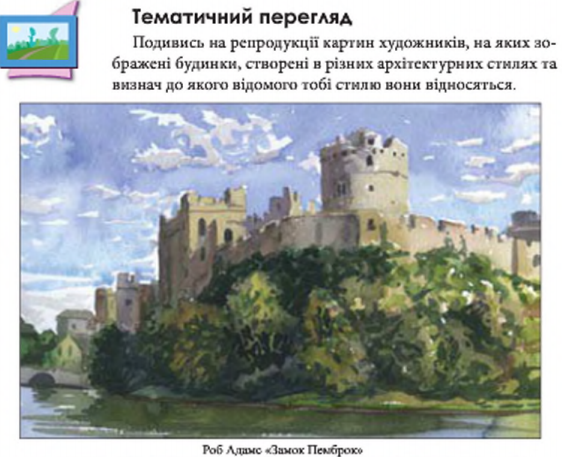 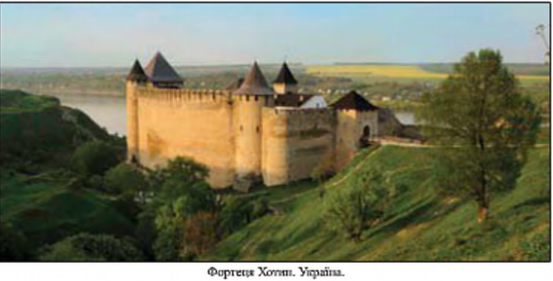 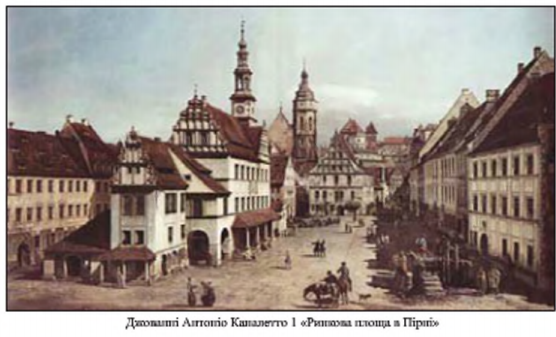 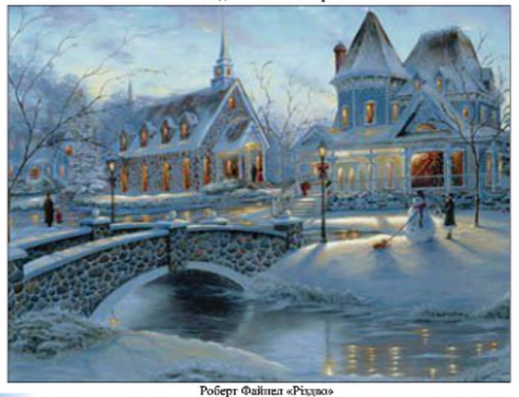 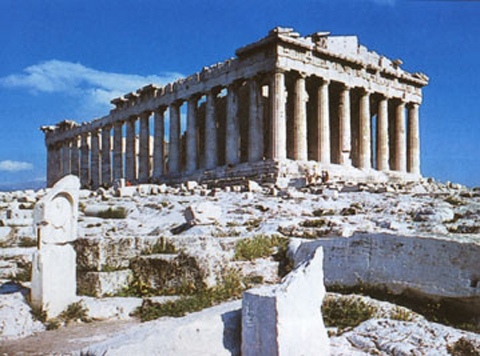 Парфенон. Афіни
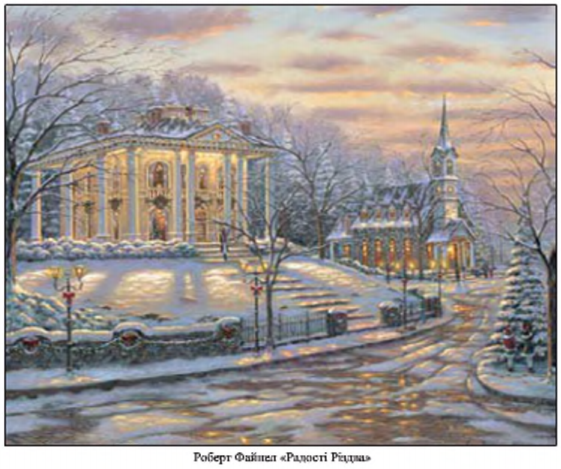 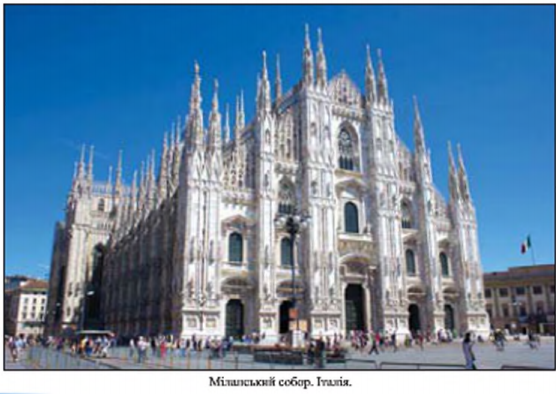 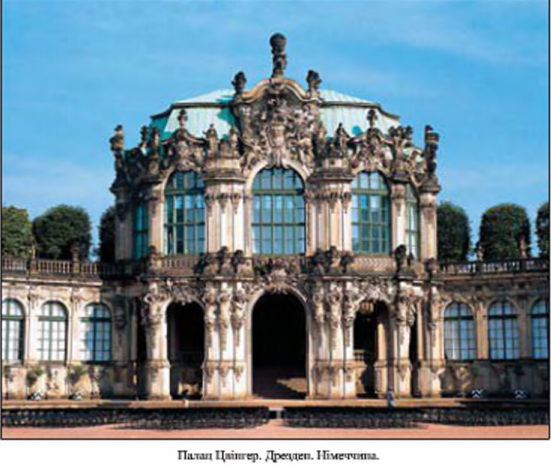 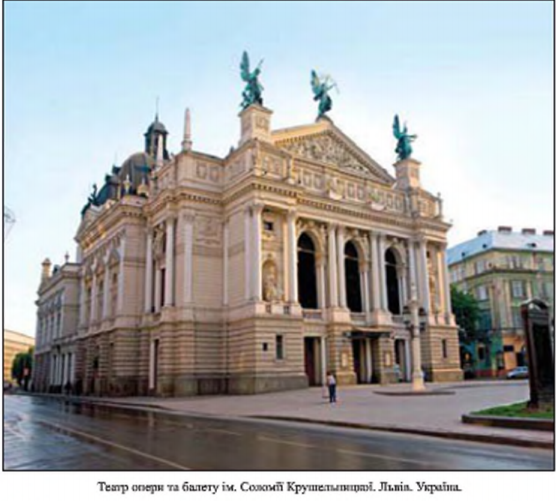 Київський національний університет
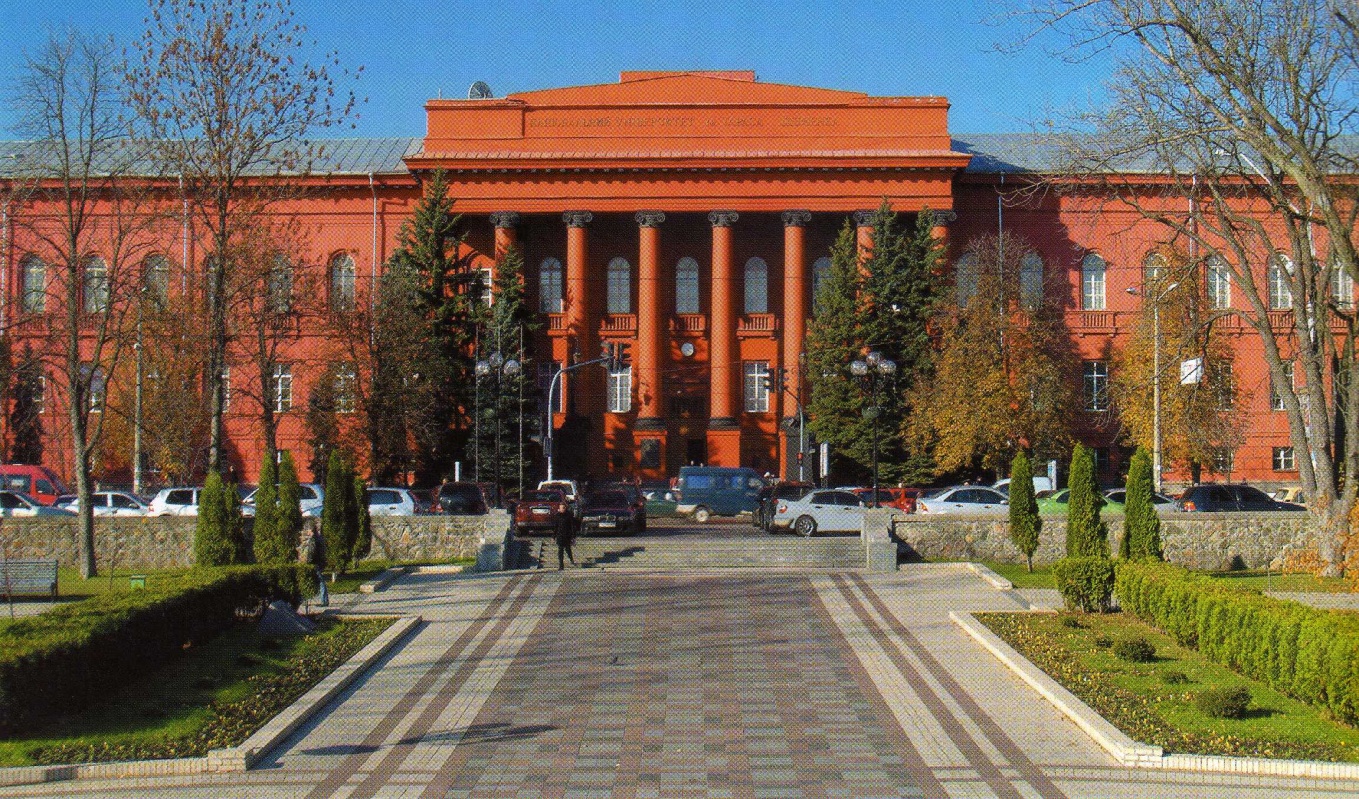 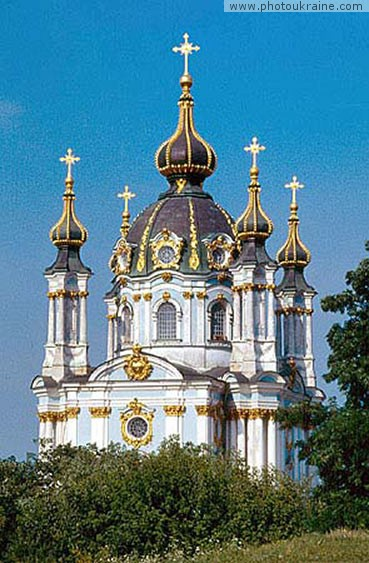 Андріївська церква. Київ
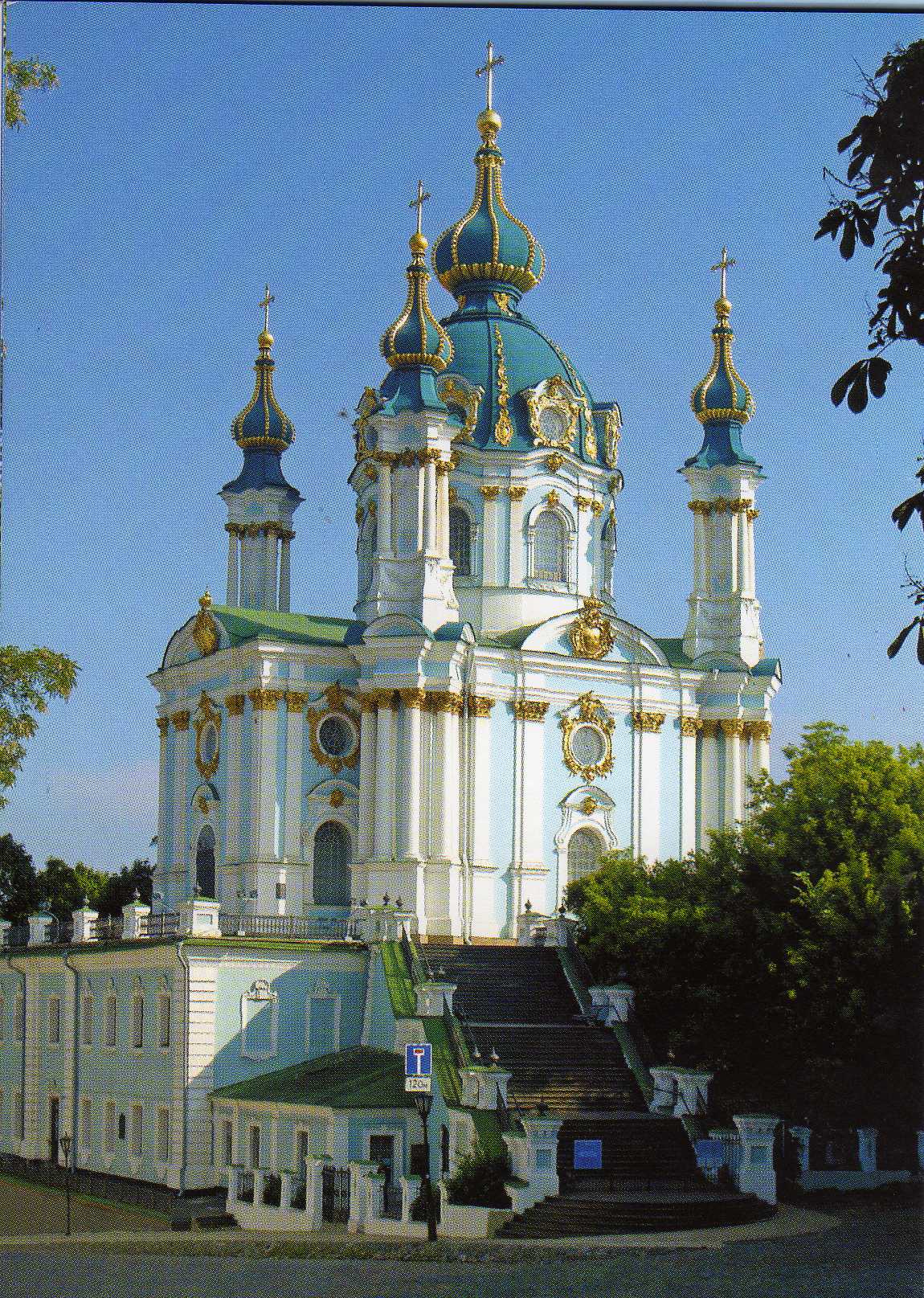 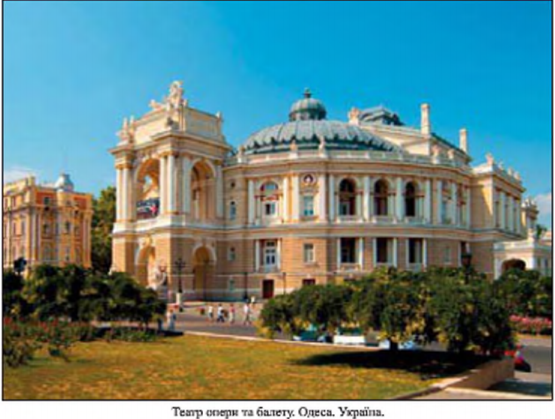 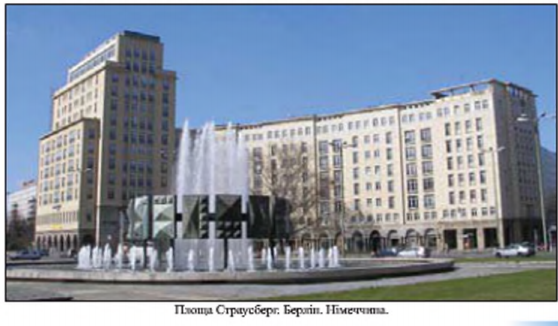 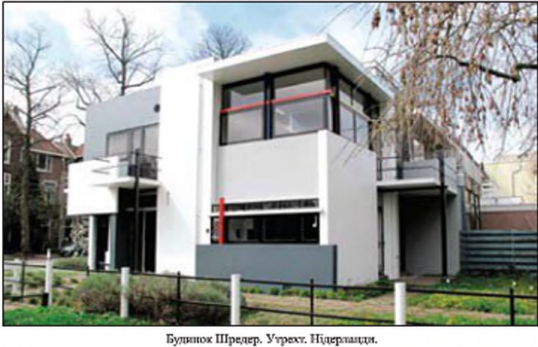 Закони архітектури
Функціональність архітектурного образу 
Конструктивність архітектурного образу  
Художня виразність архітектурного образу
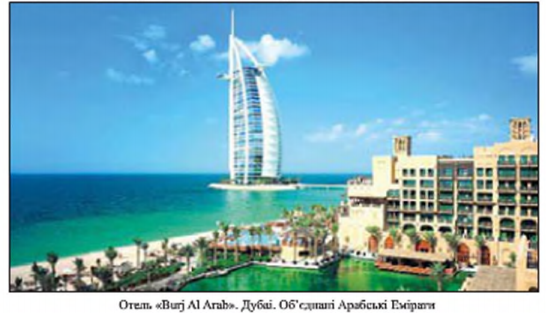 Художній образ
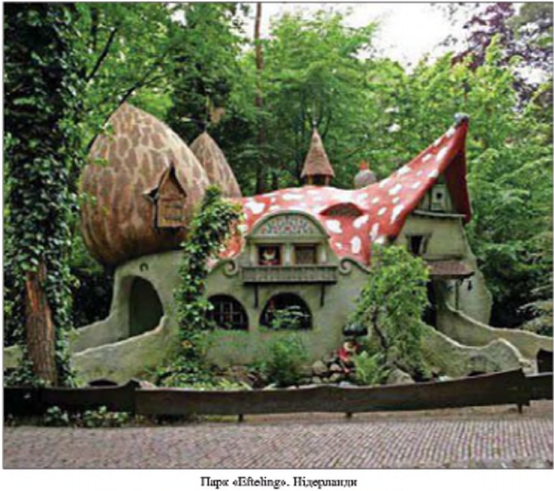 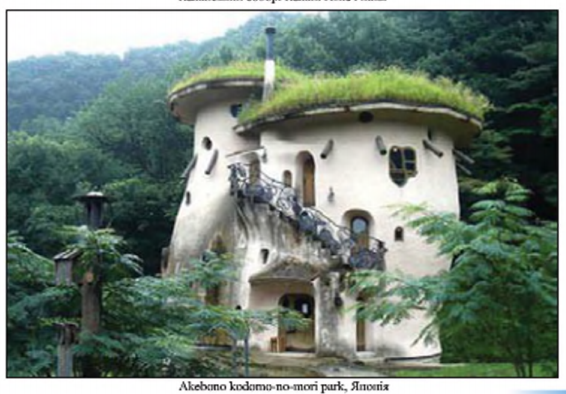 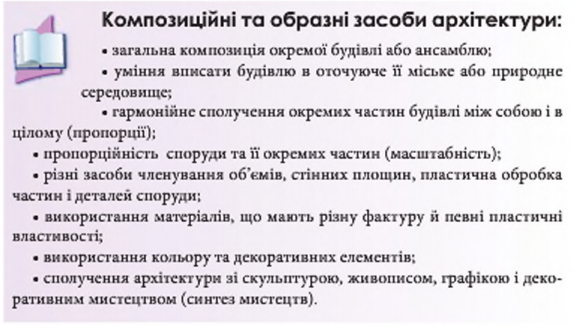 Творча робота учнів
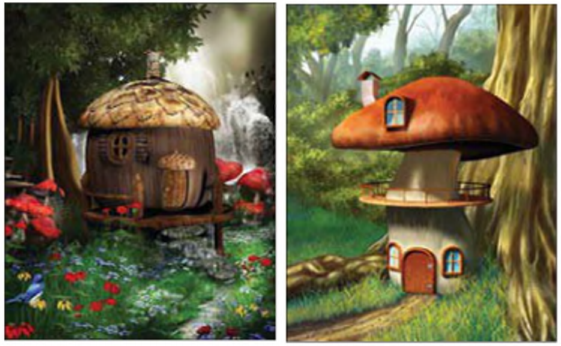 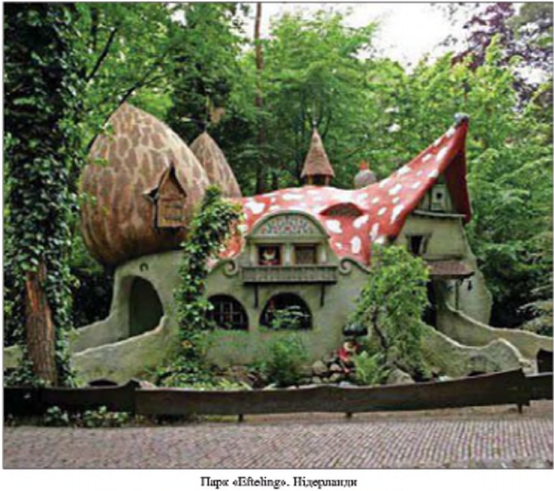 Закріплення вивченого
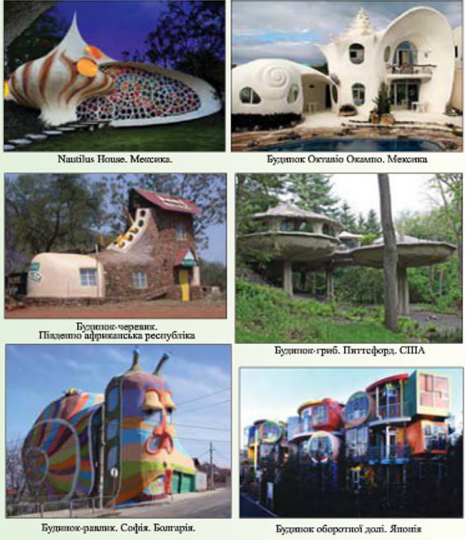 Дякую за увагу!